ABS Jets
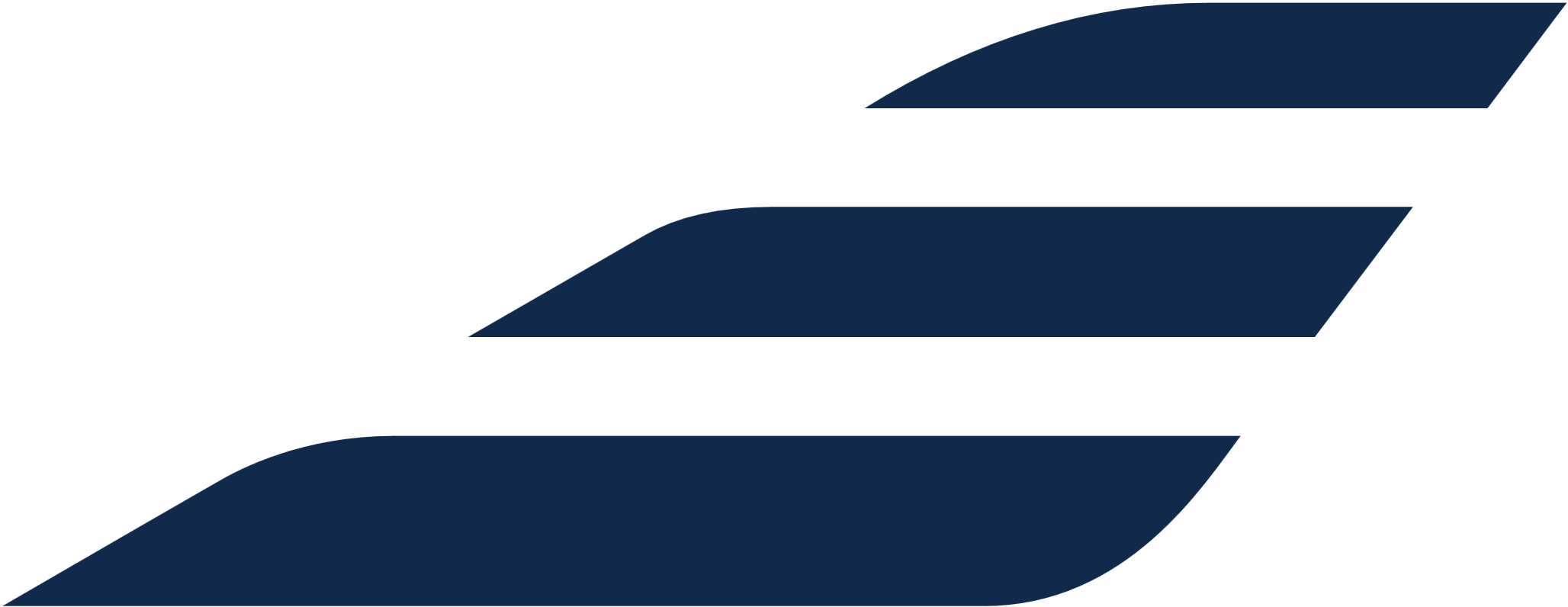 Sebastian Váňa DL2
Studentská konference
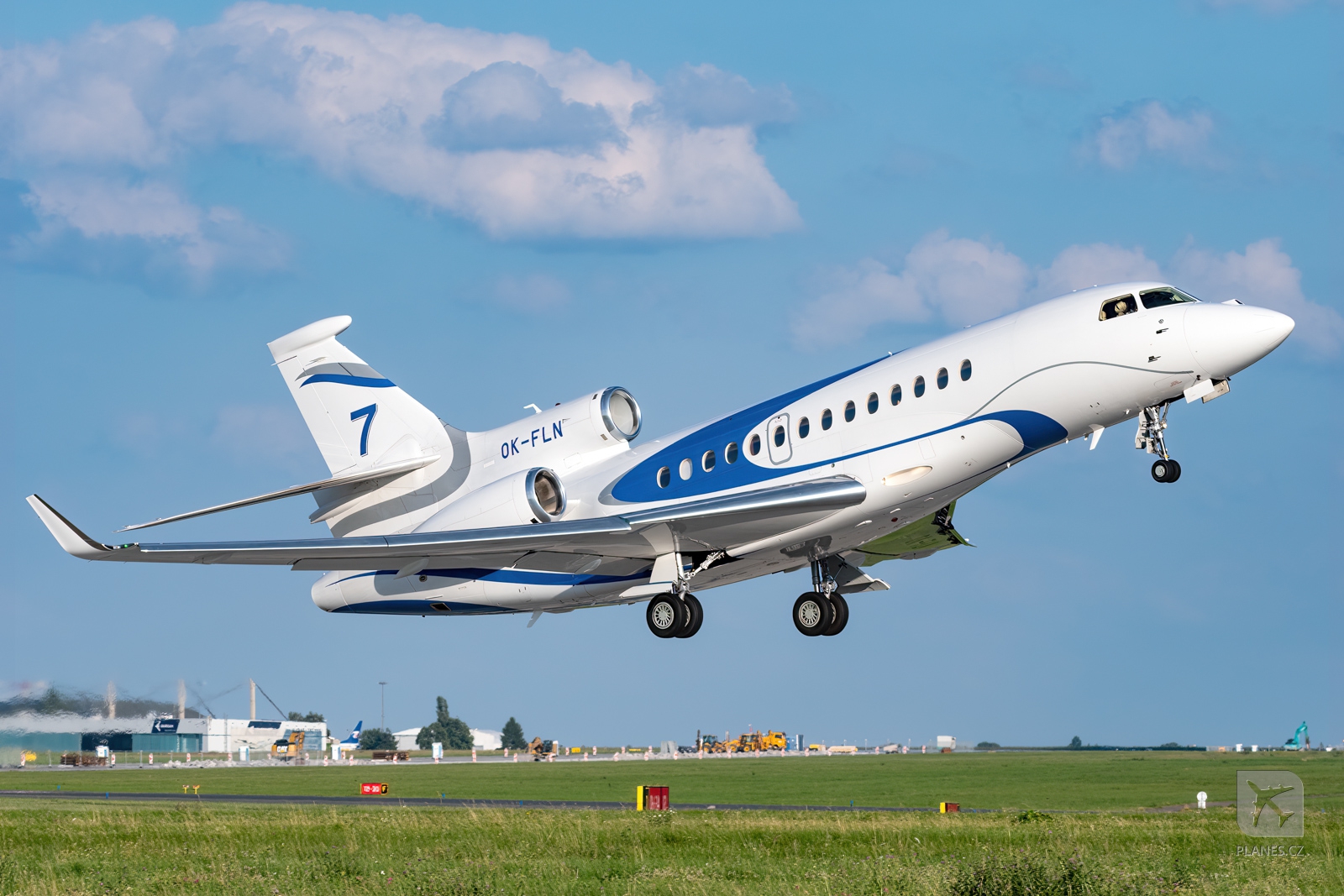 Úvod
-největší letecká společnost provozující soukromé lety v ČR a na Slovensku 
-Praha/Bratislava
-pestrá flotila letadel 
-excelence, kvalita a bezpečnost
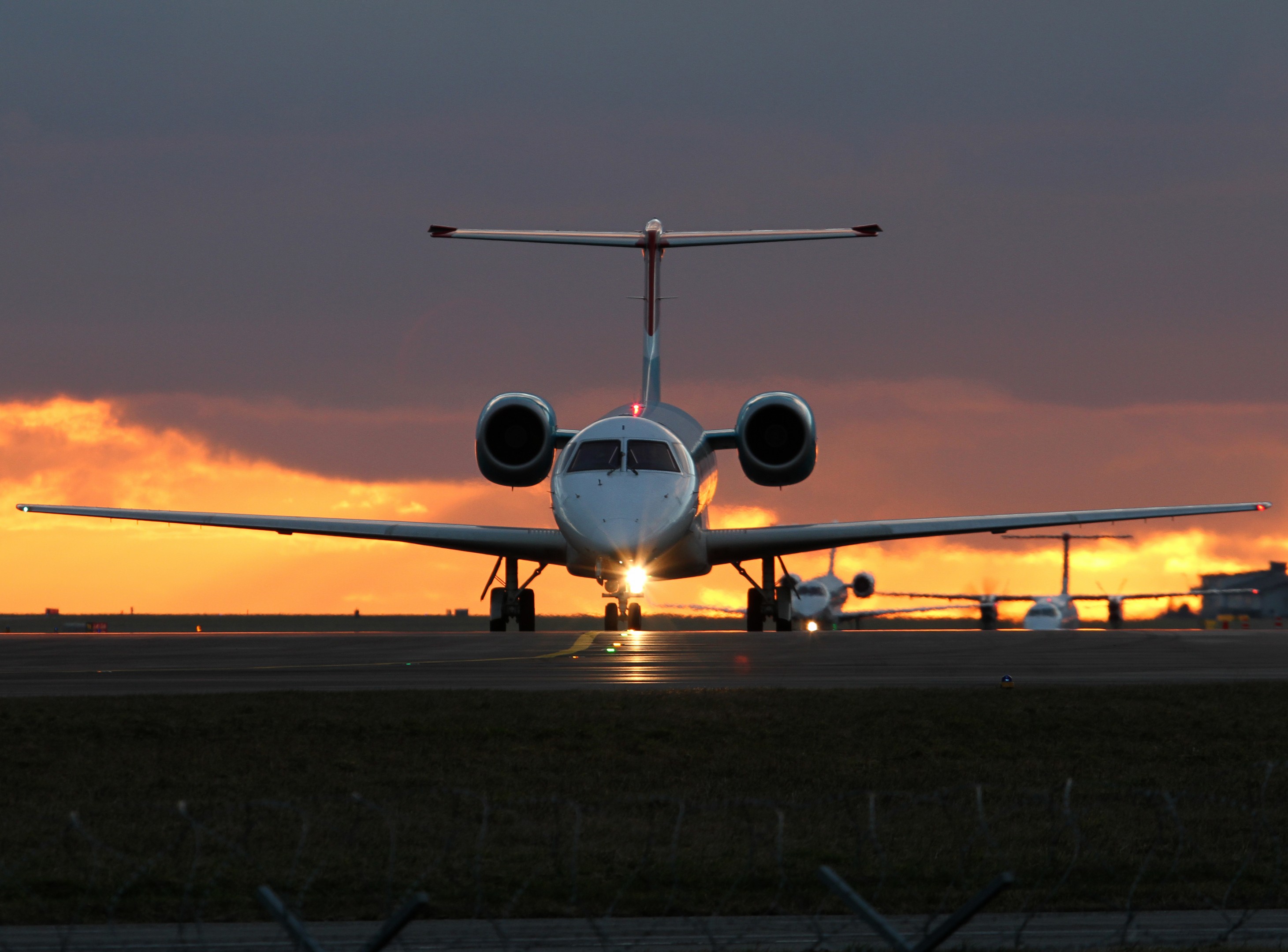 Historie
-Červen 2004
-ABA Air
-od carga k luxusnímu létání
-2002 první letadlo ABS Jets ERJ-135   
-2007 koupě hangáru C od ČSA
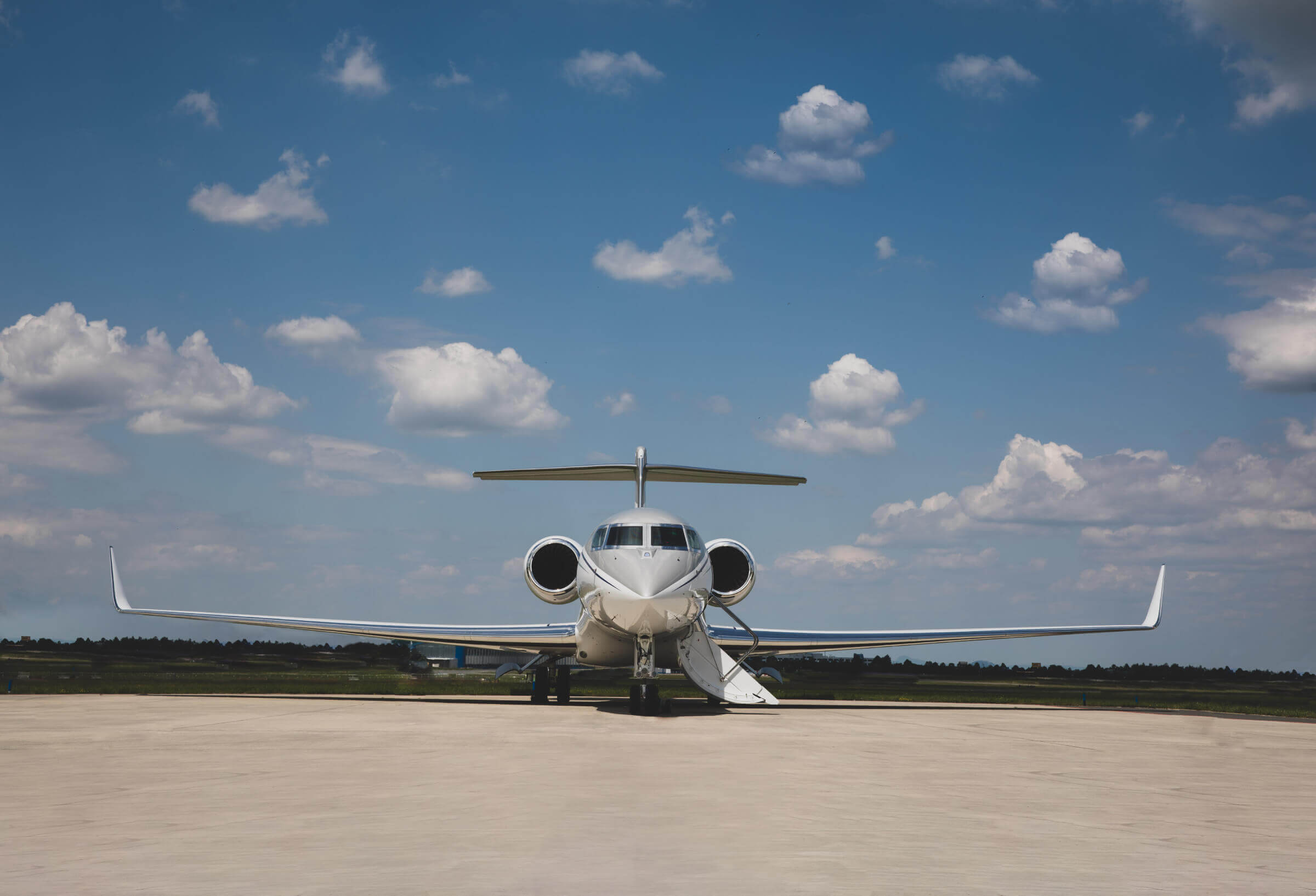 Flotila
-12 letadel od čtyř výrobců 
-všechna letadla jsou kategorie heavy jet a ulr 
-imatrikulace OK, OM a P4 
-všechna letadla vás dopraví všude po světě
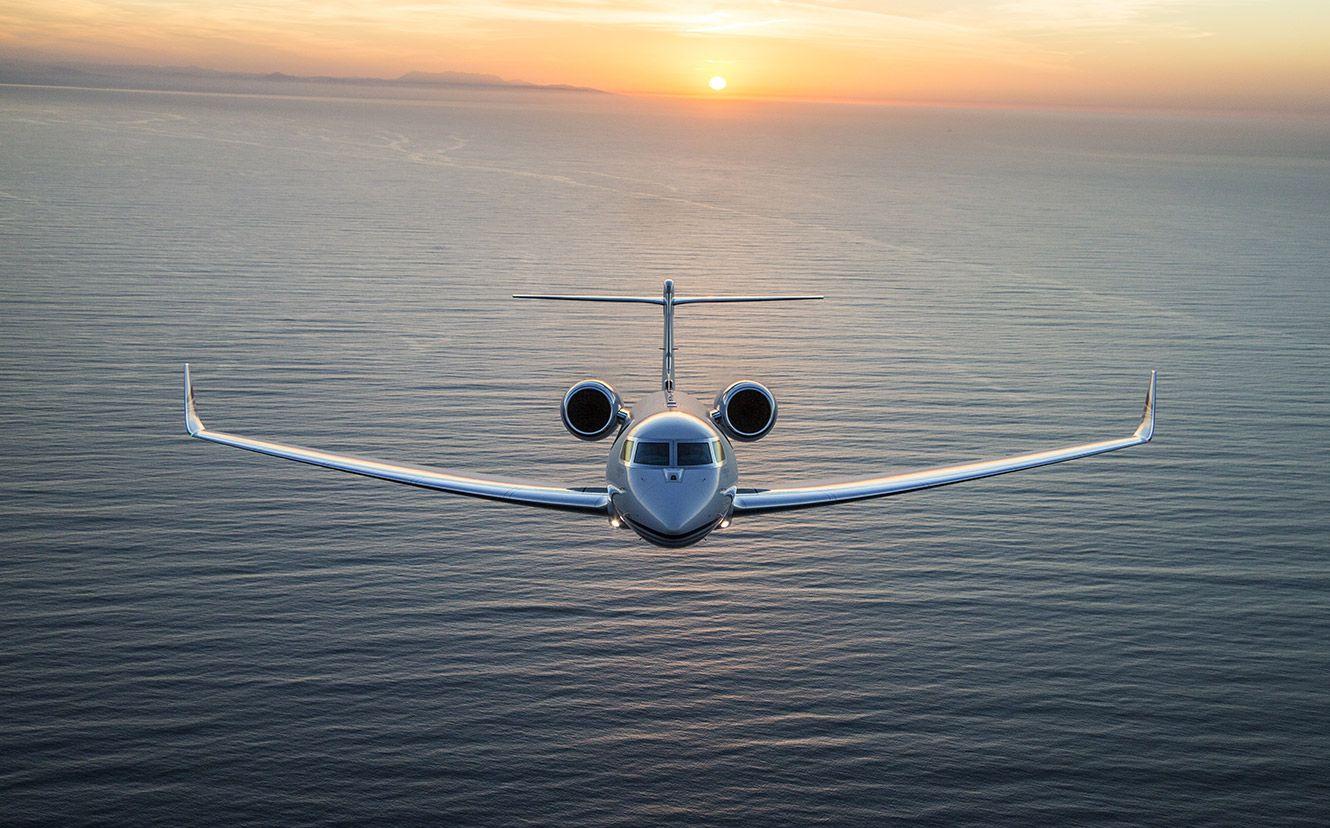 Letadla Gulfstream
-G550/650
-950 KM/H
-dolet až 13 000 Km 
-16 míst
-pořizovací cena $70 MIL 
-OK-VPI, JMD, VEA, KKG/ P4-GVV, GVI
-celkem 6 letadel
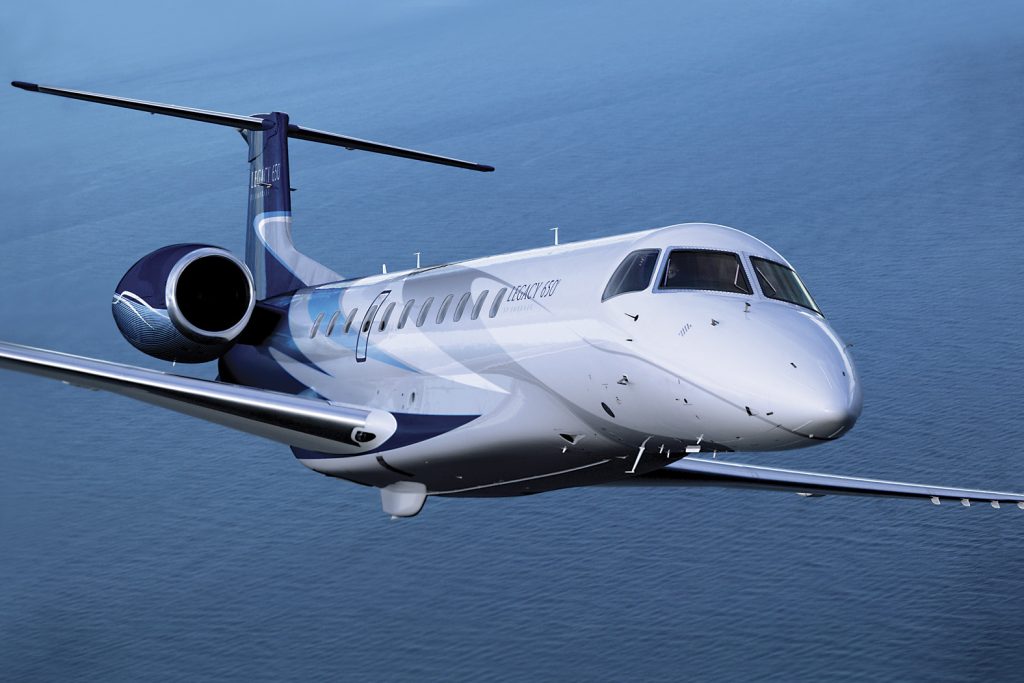 Letadla Embraer
-Legacy 600/650
-860KM/H
-dolet až 7000 KM 
-až 14 míst
-pořizovací cena $40 MIL 
-OK-OWN, ROM, SLN, JNT
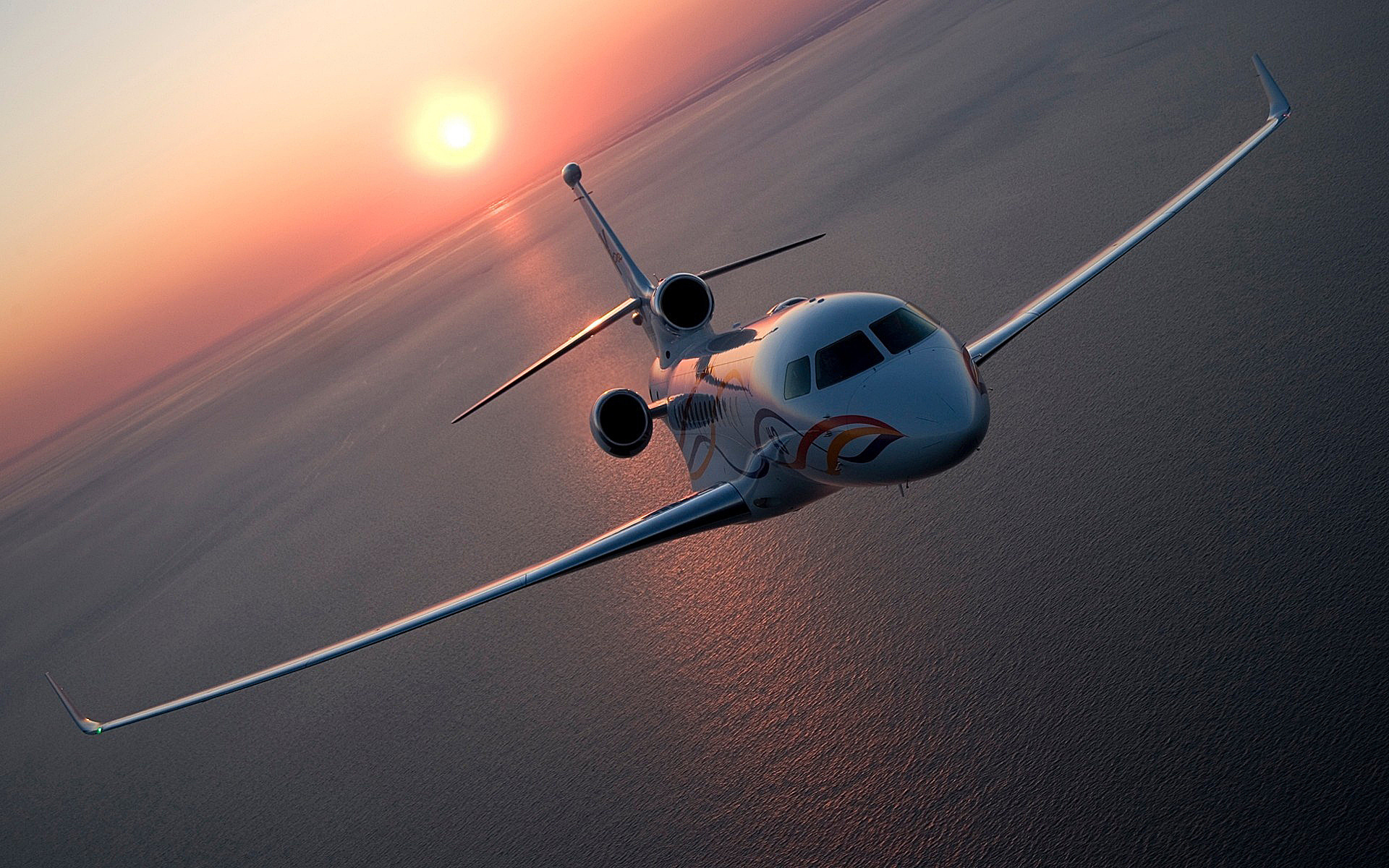 Ostatní Letadla
-Dassault Dalcon 7X
-905 KM/H
-dolet až 9300 KM
-kapacita 14 míst 
-pořizovací cena $53 MIL
-Airbus H145 
-250KM/H 
-dolet až 650 KM 
 -kapacita 9 míst
-pořizovací cena $10 MIL
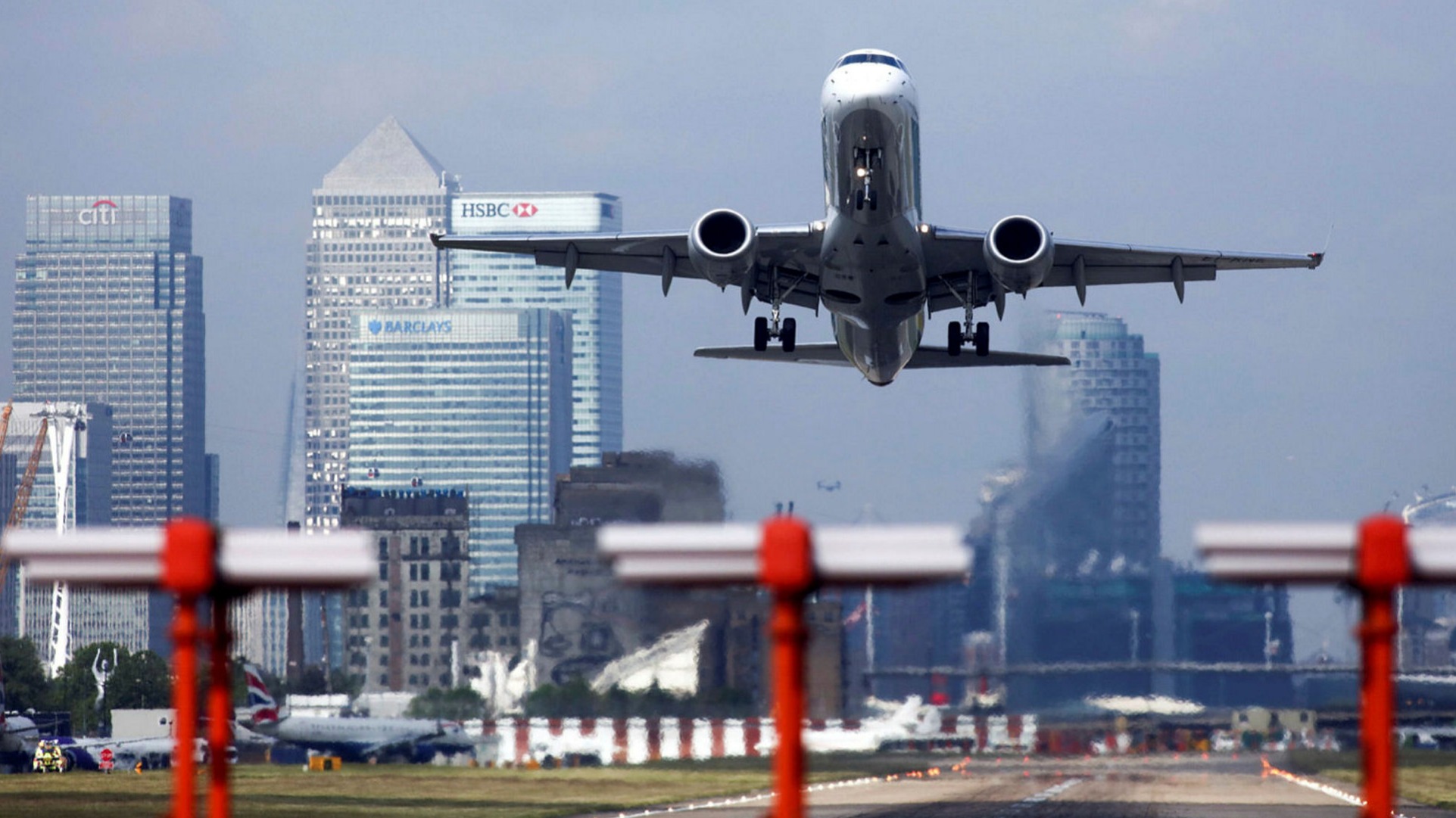 Prodej soukromých letů
-odlišný systém než známe 
-nezávazná poptávka 
-příklad:
-PRG->LCY
-4 cestující   
-2 dny
30-40 000€ 
-let s normální aerolinkou 15 000 korun
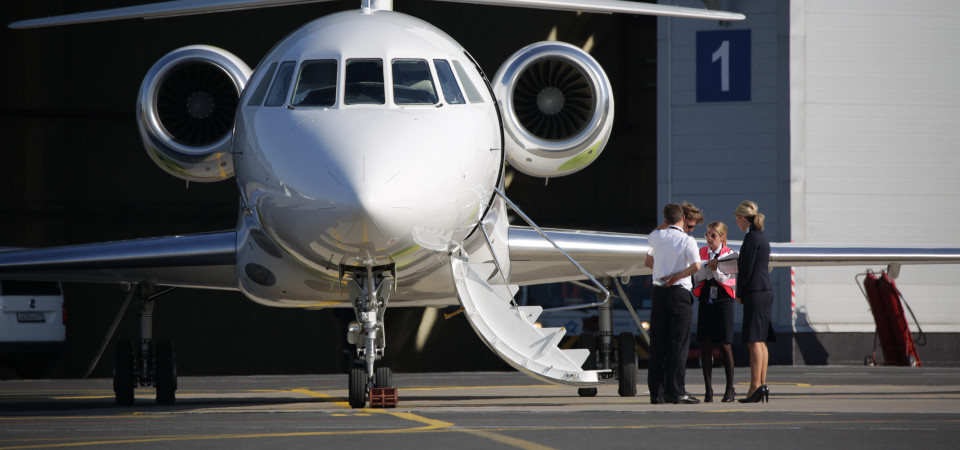 Ostatní služby
-handling a údržba soukromých letadel
-licencovaná údržba na Embraery, Gulfstreamy a Dassault Falcon 7X
-line, base maintenance 
-handling na 13 letištích 
-handgling zahrnuje všechny služby týkající se provozu letu
Děkuji za pozornost